Setkání IRO – 04. 02. 2022
Agenda
EDUC nový a starý
Marketingové okénko
Mobilitní update
AOB
EDUC - současné aktivity
EDUC online kurzy:
Course catalogue: https://courses.educalliance.eu/ 
kontaktní osoba – Kristýna Hutová
elektronický LA 
Možnost zvolit, že je kurz vedený pod fakultou 
Evidence, zda se jedná o fyzický/virtuální/blended kurz
EDUC certifikáty & ToR
Certifikáty vydávají všichni
Uznaní kurzu na základě LA a Certifikátu (Místo ToR)
E-tandemy pro zaměstnance – přihláška do konce února
Nová výzva na “Gap year“ bude vypsaná v polovině února
EDUC Roll-out
Noví partneři:
Jaume I (severně od Valencie v Castellón de la Plana)
University of South-Eastern Norway
Projekt se má podat do 22. 03. 2022
Píše ho externí firma
Délka projektu 4+2 roky
Nové aktivity, vyšší rozpočet
EDUC Roll-out
WP 1 Governance, Management and Coordination
Task 1 EDUC Charta of Values and Good Collaboration
Task 2 Transform institutional structures
Task 1.3 Develop collaborative e-tools
Task 1.4 EDUC Knowledge Investment Fund
1.5 Ensure data security and privacy 
WP 2 Education Agenda
Task 2.1 Create a sustainable and multilingual EDUC Virtual Campus 
Task 2.2 Share EDUC infrastructures and data (EDUC Open Research Infrastructures and data for Education)
Task 2.3 Internationalization of curricula (including virtual mobility and exchange, programs with integrated mobility, joint programs?)
Task 2.4 Innovative formats in priority areas including micro credentials and intensive programs
Task 2.5 Set up EDUC Bridging Courses 
Task 2.6 Intensify the EDUC University Teaching Academy
EDUC Roll-out
WP 3 R&I meets Education
Task 3.1 Pursue the Common EDUC Research and Innovation Agenda
Task 3.2 Benchmark partners’ knowledge transfer eco-systems 
Task 3.3 Run a series of EDUC R&I Meets Education Activities 
Task 3.4 Set up the EDUC Doctoral Schools and Postdoc Network  

WP 4 EDUC Societal Outreach Agenda
Task 4.1 Define the EDUC Societal Outreach Action Plan
Task 4.2 Develop inclusionary formats at partner and alliance level for under-represented and disadvantaged groups
Task 4.3 Organise challenge-based team learning for a (social) entrepreneurial mind-set 
Task 4.3 Organise challenge-based team learning for a (social) entrepreneurial mind-set
EDUC Roll-out
WP 5 EDUC Staff Development Agenda
Task 5.1 Elaborate the EDUC Staff Development Policy 
Task 5.2 Widen staff training including cross-partner mentoring and staff secondment 
Task 5.3 Explore and pilot joint program for young researchers
Task 5.4 Explore and outline the joint open-topic EDUC professorship 
Task 5.5 Enhance key competences of researchers  

WP 6 Impact, Dissemination and Sharing
Task 6.1 Expand the EDUC dissemination plan and community building
Task 6.2 Contribute to inter-alliance collaboration and output sharing
Task 6.3 Animate the Friends of EDUC Network (alumni, stakeholders, sponsors)
Task 6.3 Animate the Friends of EDUC Network (alumni, stakeholders, sponsors)
Marketingové okénko
Kampaně – podzim – report
Další podzimní záležitosti
Ambasadoři
Kampaně – podzim 2021
SEM (Google) + FB/IG 
Broad + obory/fields
Cca 670.000 CZK 
Zacíleno na JVA, LATAM, BALK, BALT, MED, JAP, UK, USA, CAN
Facebook/Instagram
17,5 mil. impresí, 0,39% CTR, CPC 12,67 CZK
68 tis. kliknutí
Nejlepší v JVA, LATAM, BALK, MED x JAP, UK, USA, CAN 
Lowest CPC – 2,01 CZK (LATAM + JVA)
Highest CPC – 29,24 CZK (USA)
Nejlépe fungují: broad ad sety
Nejméně funguje: některé příliš konkrétní claimy/obory
SEM (Google)
180 tis. Impresí 
CTR 12,81%
CPC 15 CZK
7 tis. kliknutí
Větší proklikovost, přesnější „cílení“ – klíčová slova (nejlepší „study abroad“ a „masters/bachelor in English“ 
Nejlépe fungují broad sety, ne konkrétní obory 
Nejlepší jsou FSS, FF a překvapivě PDF
Nejlepší v JVA, BAL, MED
Nejhorší v USA, CAN, JAP
Seznam ad setů
Study life sciences in Central Europe
Study computer science in Central Europe
Study software engeneering in Central Europe
Study social studies in Central Europe
Study energy policy in Central Europe
Study international relations in Central Europe
Study media and communications in Central Europe
Study English for education in Central Europe


Velký problém s PHARM
Study in the 6th most popular student city
Choose from 80+ programmes in English
Study in international environment
Study business management in Central Europe
Study economics in Central Europe
Study finance in Central Europe
Study arts and history in Central Europe
Study English language and literature in Central Europe
Study languages and cultures in Central Europe
Study dentistry in Central Europe
Study general medicine in Central Europe
Rozdíly/lekce
Větší imprese, dosahy, kliknutí, CTR než v létě

Podzim je náročnější na inzerci – Vánoce
Reklamy jsou „dražší“ –  vyšší CPC než v létě
Nemožnost měření konverzních cílů (zatím)
Cookies
Broad sety fungují lépe, než konkrétní obory/fields
Na IG velmi dobře fungovaly vertikální videa

Komplexnější info-grafika
Názory/diskuze
Erasmus Days 2021
Virtual Open Days 2021
EDUC Online Event 2021



Pokec s fakultou
Krátce o ambasadorech
Podzim 2021 – focení, setkání, krátká videa, takeovery
Fyzická setkání odložena na neurčito (pandemie, univerzitní semafor)
Setkání s prorektorem odloženo na květen/červen 2022
Report za Podzim 2021 – výčet činností a zapojení ambasadora/ů (stačí krátké shrnutí, může být s odkazy na sociální média atd.) pošlete prosím Petru Bartoňovi (barton@czs.muni.cz) do 18. února 2022
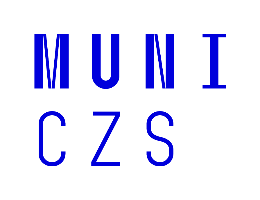 Mobility - update
ERASMUS+ 131
Livestreamy pro OK – úterý 8. 02. ve 13:00 a středa 9. 02. v 9:00
VŘ pro studijní pobyty - 7.2. - 13.2.2022
VŘ pro zaměstnance plánujeme na duben 2022
deadline pro nový projekt E+ je 23. 02. 2022
Nahlásit BIP - jen počet kurzů a počet studentů
ERASMUS+ 171 
Deadline pro projekt- 23. 02. 2022
Newcommers – 30. 04. 2022
Global Staff Mobility – 30. 04. 2022
Mimoevropské mobility - 1. 6. 2022
AOB
Ředitel Pavlík končí na CZS k 31. 03. 2022
Další porady IRO:
18. 03
29. 04? Nebo 06. 05?
24. 06.